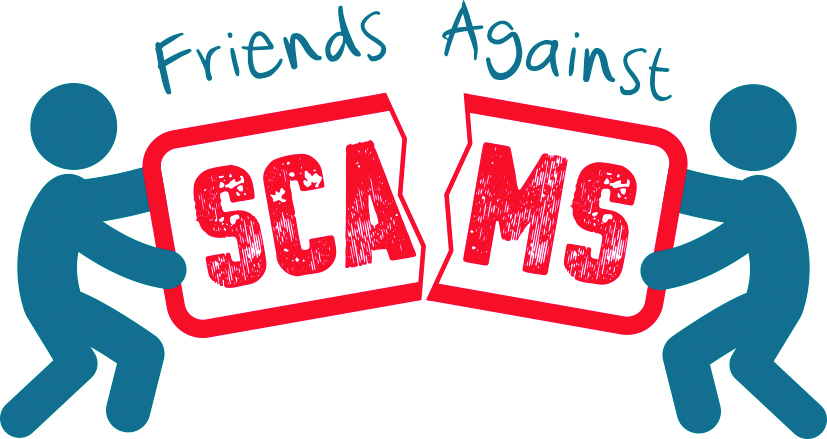 About the National Trading Standards Scams Team
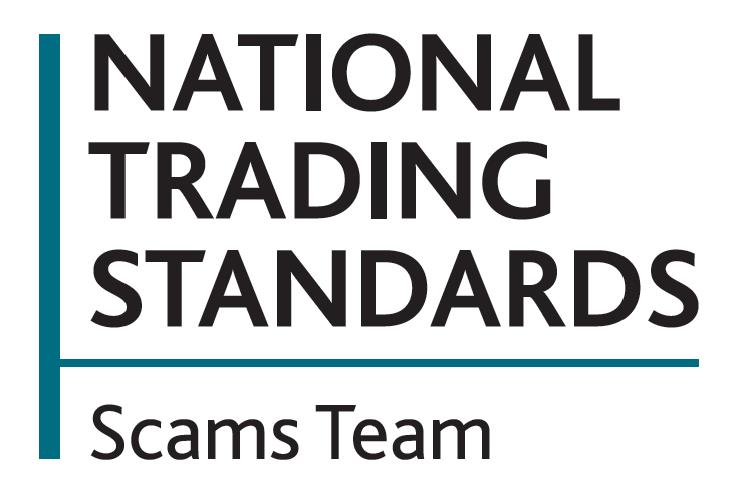 About Friends Against Scams
‘Take a Stand Against Scams.’
Who is who in Friends Against Scams?
Why is learning about scams important?
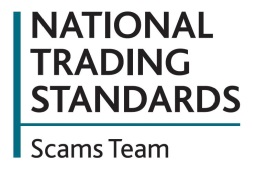 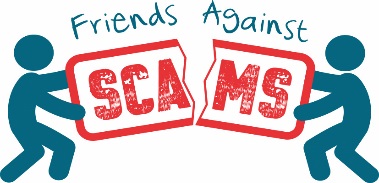 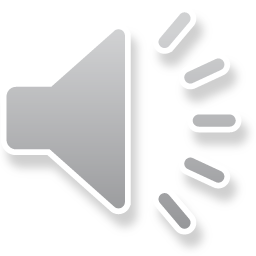 ScamsWhat's the problem?
Oxford Dictionary DefinitionA ‘Scam’ is a trick, a ruse,                                a swindle, a racket’ Its nearest synonym is‘FRAUD’.
“Scams make victims part with their money and personal details by intimidating them or promising cash, prizes, services and fictitious high returns on investment.” National Trading Standards Scams Team (2016)
No matter what type of scam, it is important to remember that ALL scams are CRIMES.
To get victims hooked and responding to scams, criminals rely on…
Loneliness
Vulnerability
Social  isolation
Shame
and
The fact that people don’t REPORT that they have been scammed.ONLY 5% of these CRIMES are reported.
Being conned by investment fraudsters, intimidated by doorstep criminals, ‘clairvoyants’ and misled by fictitious lotteries and prize draws.
The average age of a scam victim is 75, showing that criminals tend to prey on older and often more vulnerable members of society.
People defrauded in their own homes are 2.5 times more likely to either die or go into residential care within a year.
This problem is growing.53% of people aged 65 plus have been targeted by criminals.And it’s only going to get worse.
Once a victim has responded to a scam…
…their personal details are perpetually shared and sold on to other criminals…
…and criminals will use this information to…
…relentlessly target the victim with either scam mail, multiple phone calls, or repeat home visits…
…in order to con, mislead, intimidate and bully the victim into parting with their life savings.
Scam victims                  SUFFER IN SILENCE.
Victims are often lonely and the criminal is the only ‘friend’ they have.
Leading to situations like these…
Letter from a victim to a criminal
“By the way I never have enough cash at this time in the month, I am really now wondering when I will ever have any win.”
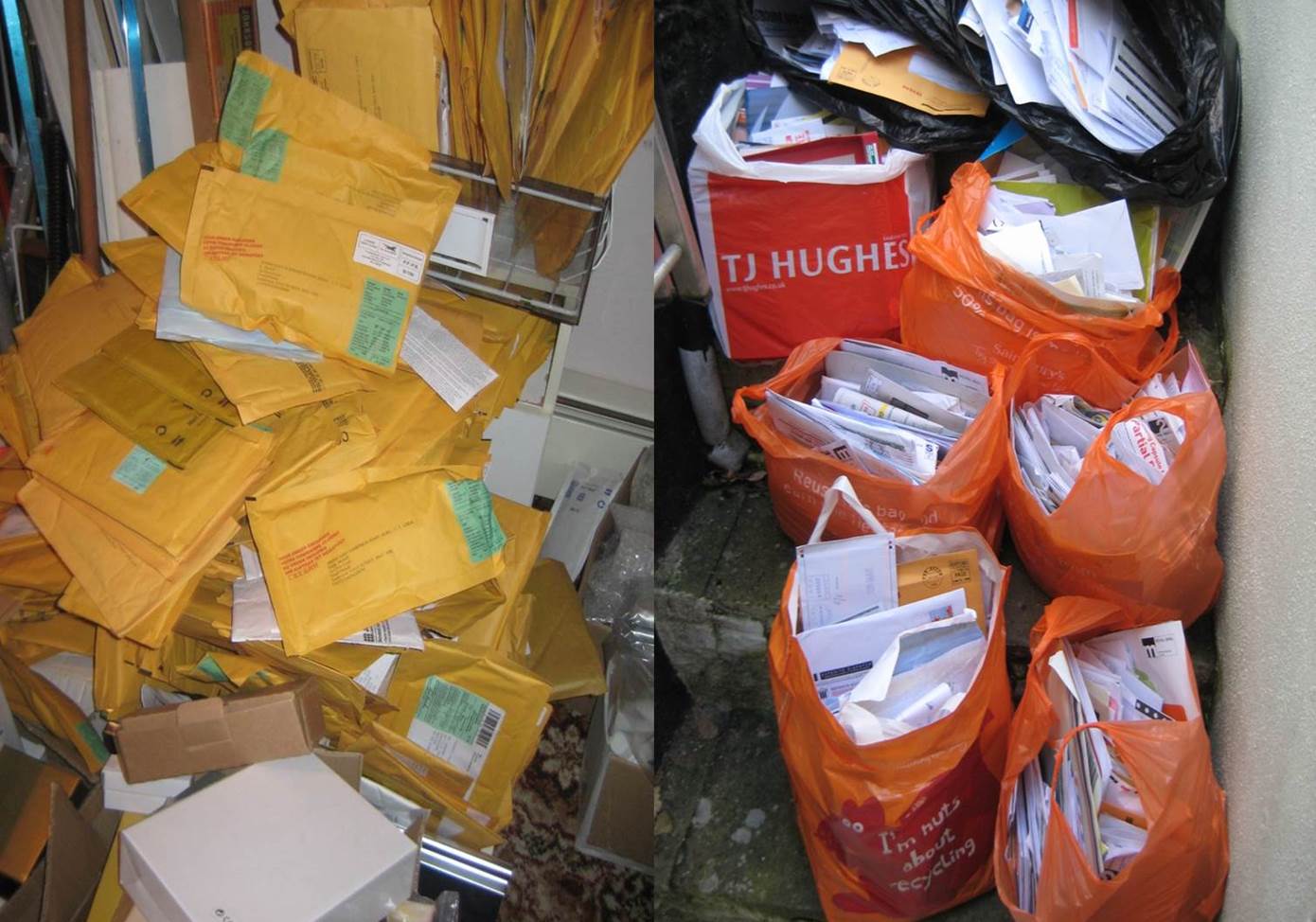 Scam victim’s house.
Letter from a victim to a criminal
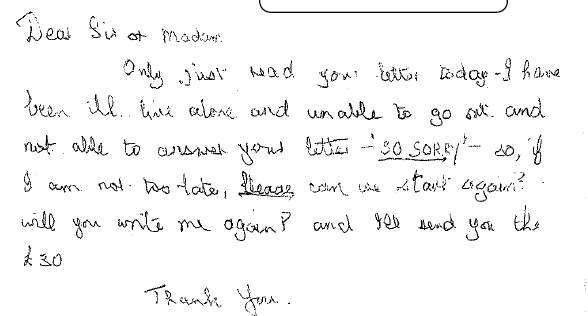 “So sorry, so if I’m not too late,
PLEASE can we start again?
Will you write to me again and
I’ll send you your £30?”
Leaving the victims to  feel like this….
“I get up, I wait for the post, I sort it, I go to bed. What else have I got? I might as well be dead.”

“I hope I win, so I can move to a home. I want someone to talk to.”

“I don’t get out, because I'm frightened. These letters are all the company I ever get.”
One victim was found to have been receiving 30 pieces of mail and 10 phone calls per day.
It was later discovered she had lost over £1 Million.
Another victim agreed to work on her driveway, which resulted in repeat visits over two years; each time she was persuaded to part with more money.
She lost over £160k.
The actual value of the work was only £6k.
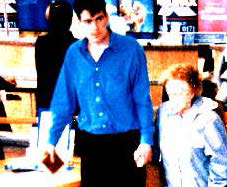 Doorstep Scams victim being escorted to the bank.
The stress and pain of victimisation often results in depression, withdrawal and isolation from family and friends and the deterioration of physical and mental health.
In some cases victims have considered, attempted or committed suicide.
These victims are not going to win the Australian lottery or receive the millions of pounds that are ‘waiting’ for them…
(for a small fee)
As you can see,                         the problem is immense
Scams cost the UK economy between £5-10 Billion a year.
So, what can be done to help give a voice to these victims?
Together we can…
Talk about scams to highlight the scale of the problem.
Prevent people from becoming a scam victim.
Take away the shame.
Together we can… 
TAKE A STAND AGAINST SCAMS!
Five key points about scams
Postal scams
Telephone scams
Doorstep scams
Online scams
Types of scams
Would you respond?
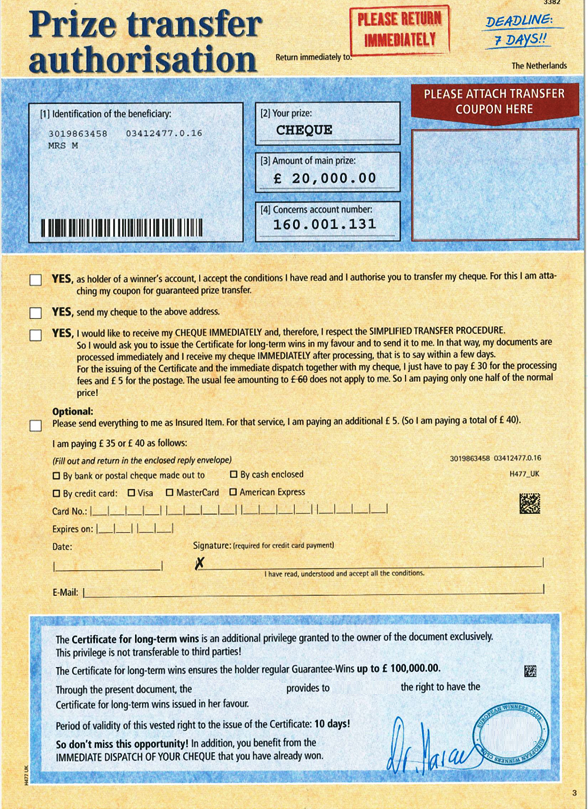 Requests money first before getting prize.
Customer’s 1st name is used in the letter to make it personal.
Made to look authentic with directors name, picture and signature.
Letter is written to put people under pressure to reply.
Stamps are used to make it look official.
PO Boxes are used instead of full postal address.
Fake testimonials or money back guarantees to make offer seem genuine.
Too good to be true offers.
Made to look dazzling.
Often says to keep their winnings a secret.
Would you respond?
Incorrect URL / website links.
Often contains  an attachment.
Overuse of  capital letters.
Pressure to respond.
Inconsistent email address.
Poor spelling and grammar.
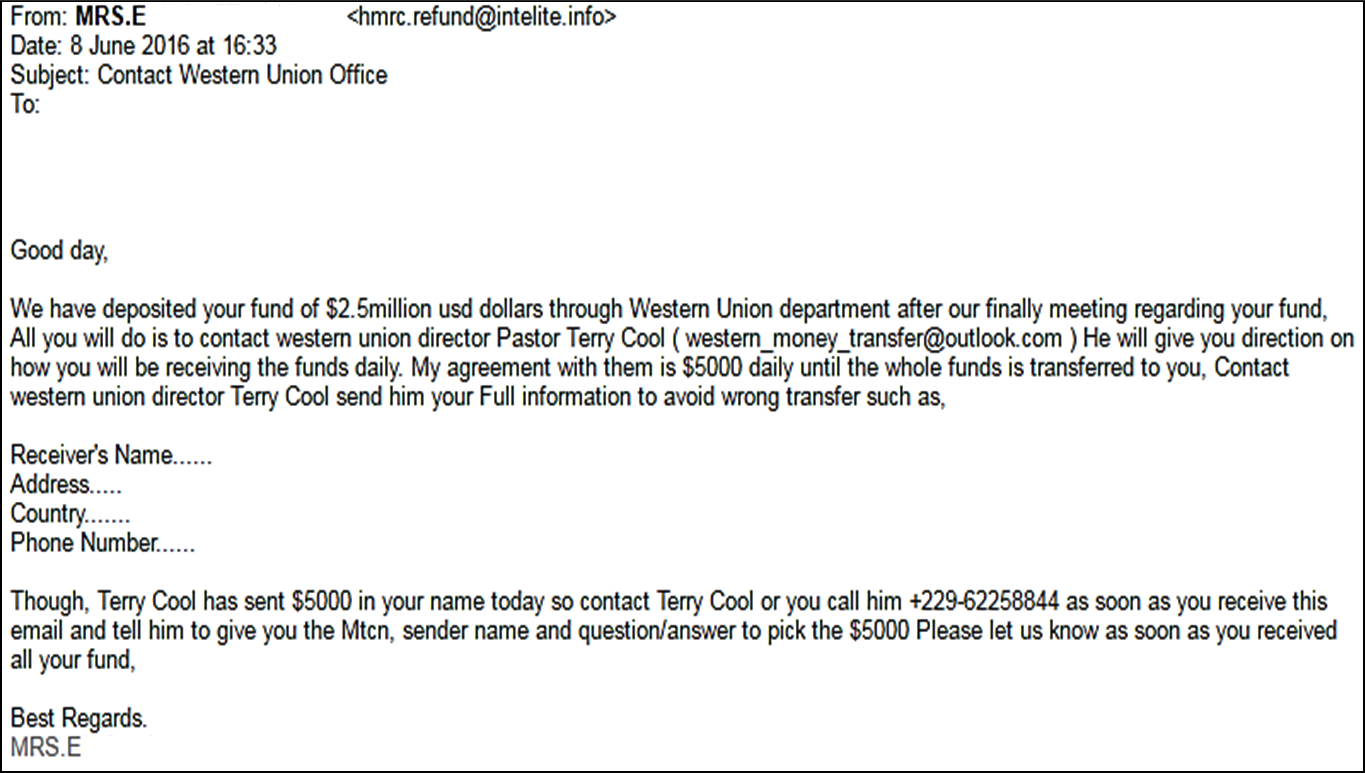 Absent or inadequate email signature.
Requests for personal or financial information.
Inconsistent subject and content.
Vague or non-existent subject.
Not addressed to a specific person.
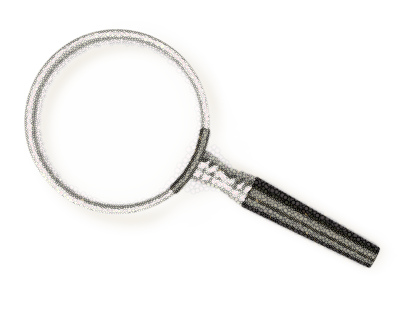 How to  spot a victim…
Postal Scams
Post office
Mail
Stamps
Cheque books
Products
Free gifts
Telephone Scams
Phone calls
Payments
SMS messages
Friends
Helpful caller
Opportunities
Doorstep Scams
Poor quality
Unnecessary work
Fearful
Pressure
Cash withdrawals
Online Scams
Suspicious emails
Final demands
Refunds
Online relationship
Payments
Financial hardship and / or self neglect
Anyone can be a scam victim.
Dementia
Vulnerable
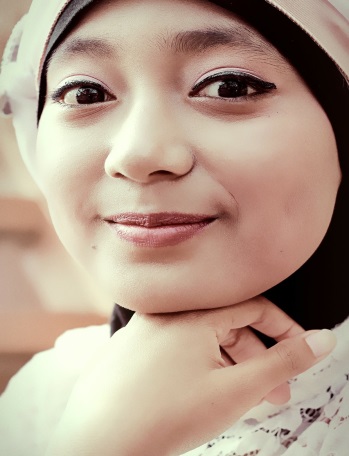 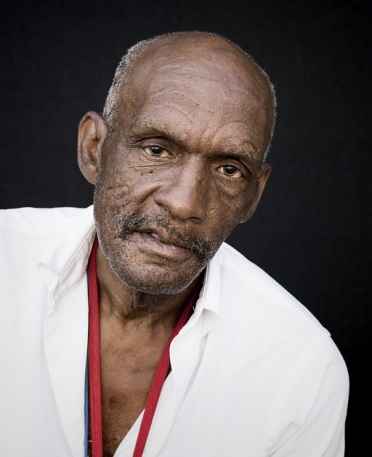 Health issue
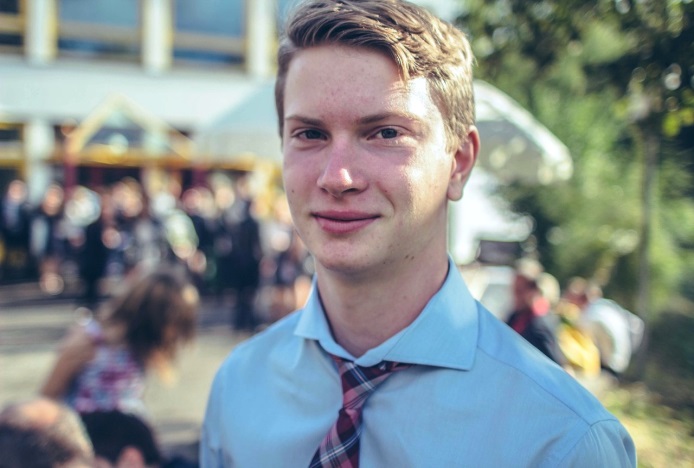 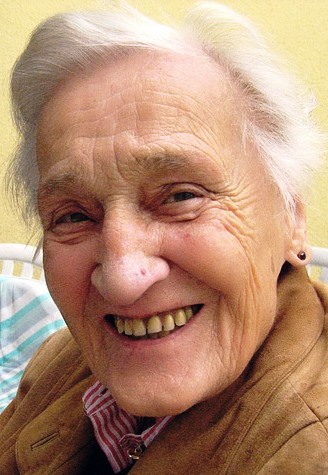 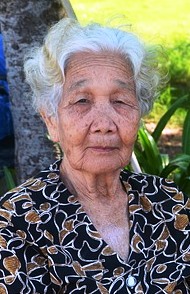 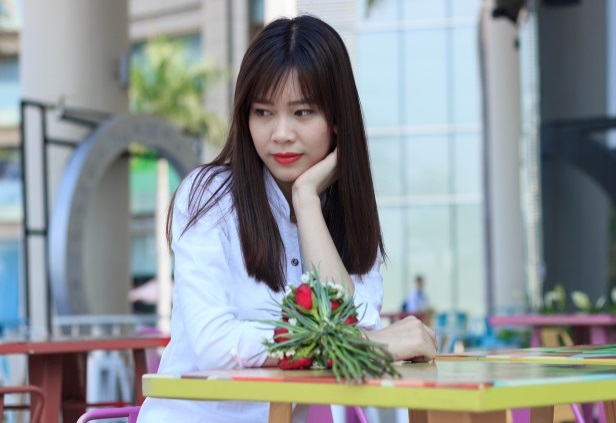 Socially isolated
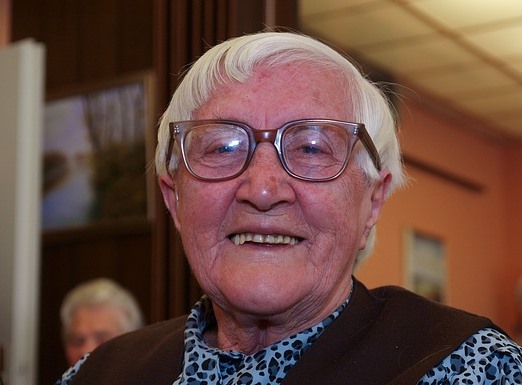 Pressure
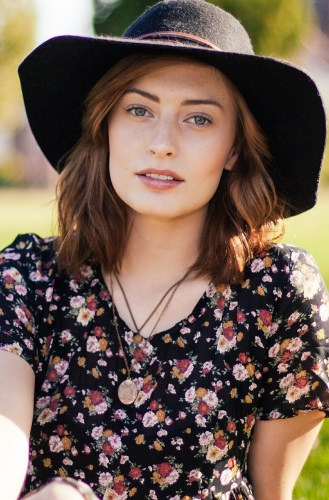 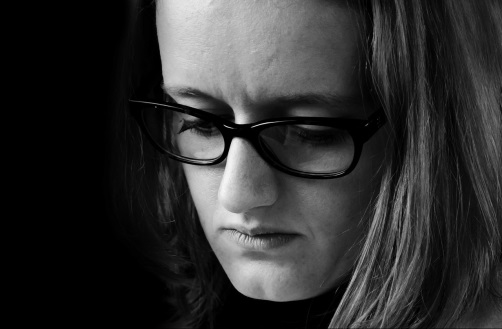 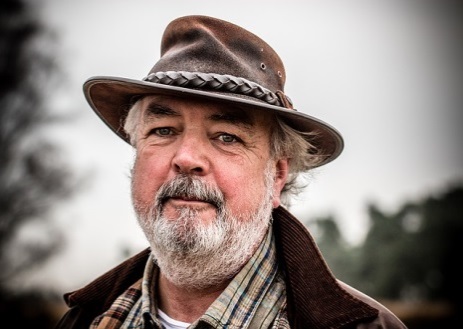 Lonely
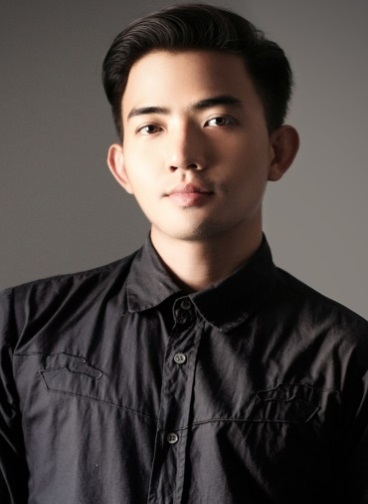 Sense of purpose
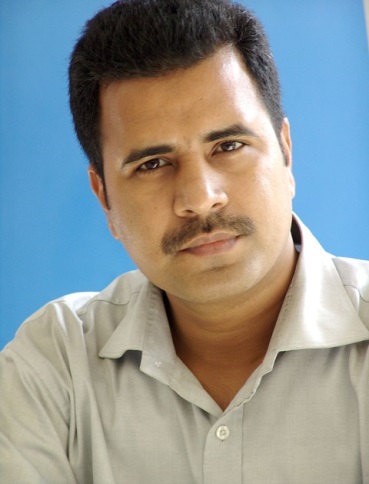 Targeted by criminals
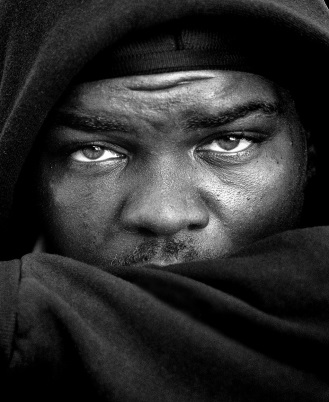 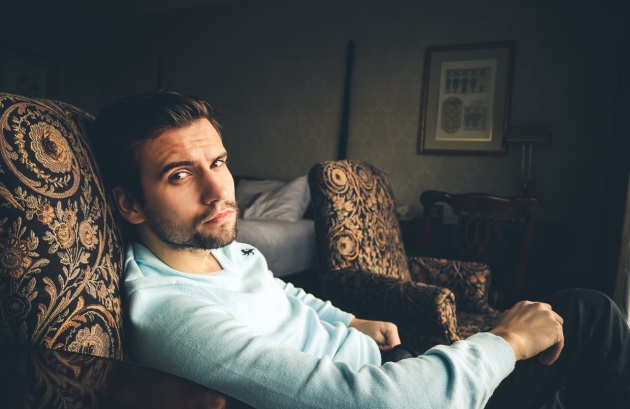 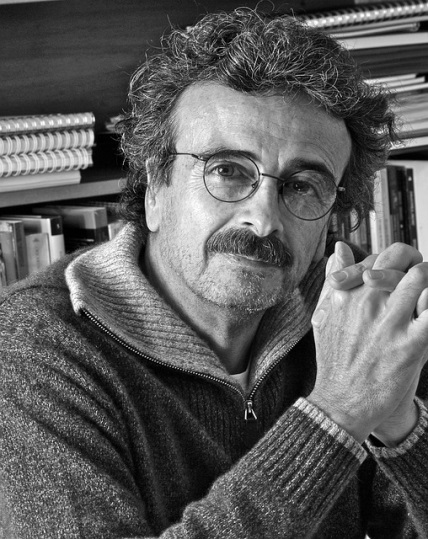 Trust easily
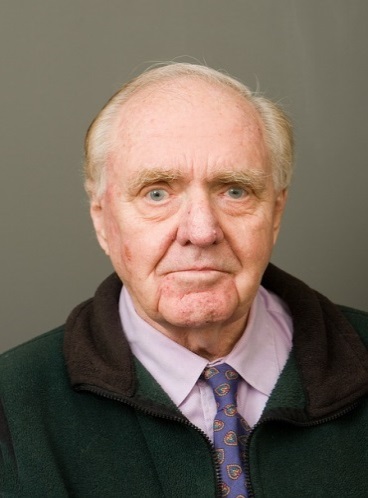 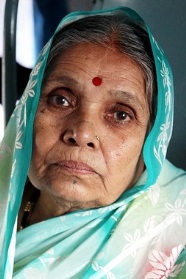 Consequences of falling for scams…
Poor mental, physical or emotional health
Attempt or commit suicide
Debts
Repeat victimisation
More likely to end up in care
Damaged relationships
Use befriending and grooming techniques
Scams are the product of organised, predatory criminals…
Helpful
Appear legitimate
Persistent
Persuasive
…who gain trust to exploit and steal money.
Charming
Aggressive
Friendly
Threatening
Intimidating
Top tips – what can you do to protect yourself  and/or others?
Never disclose  security details
1
Don’t assume
everyone is genuine
2
3
Don’t be rushed
Listen to your instincts
4
Stay in control
5
Top Tips - what more can you do?
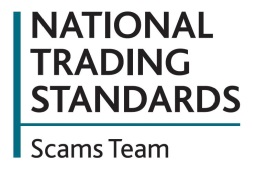 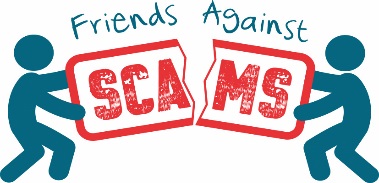 Call blocking
Scam Marshal
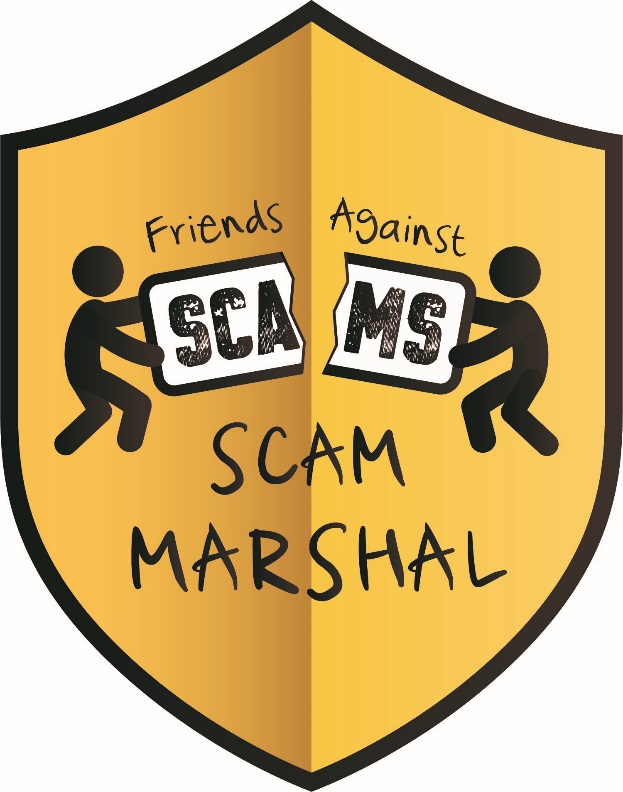 [Speaker Notes: - Where appropriate, removes the shame from scams, Increases wellbeing, confidence & happiness. Hand out leaflets at this time.]
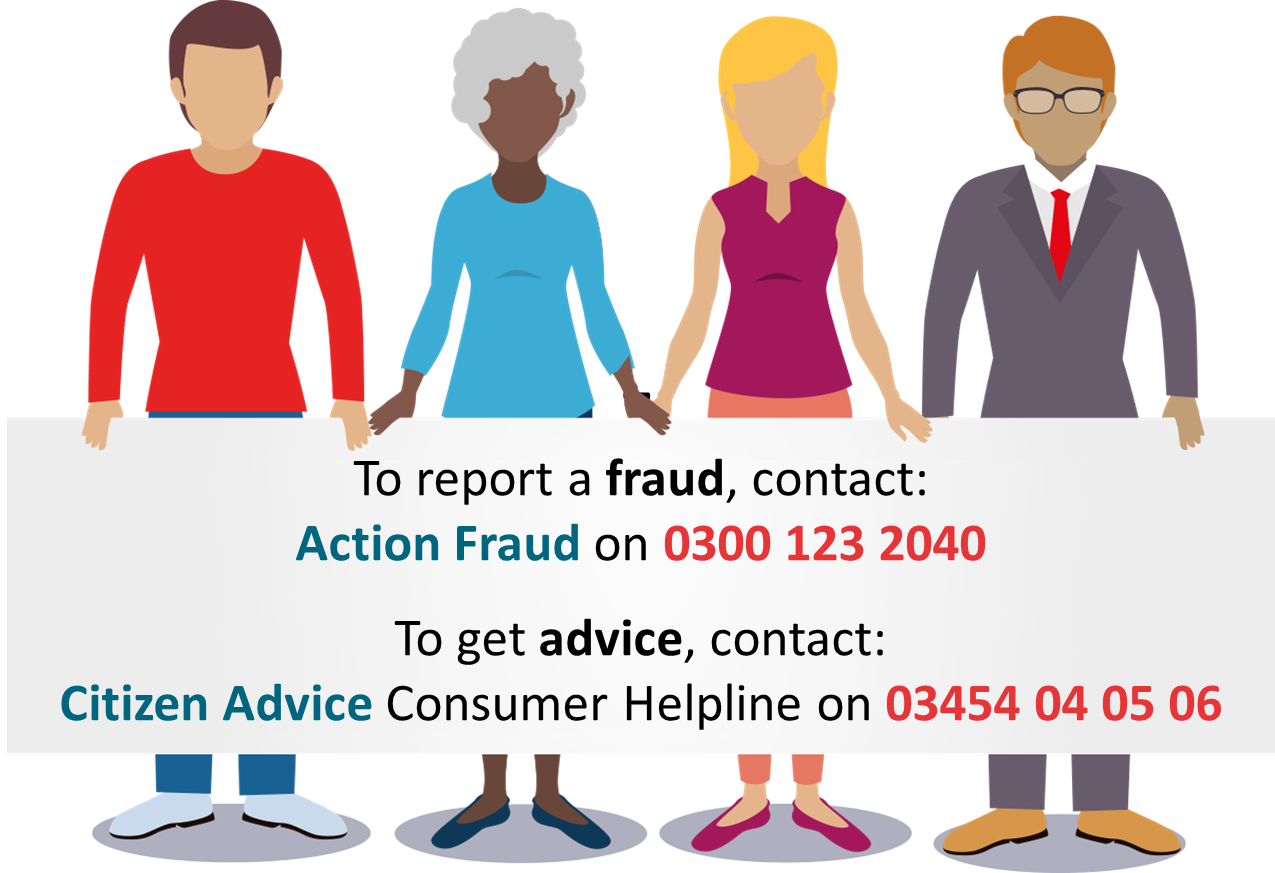 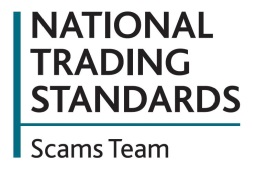 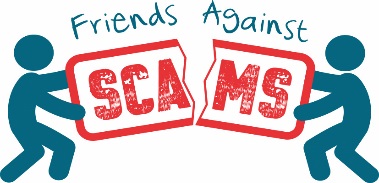 Congratulations!You are now a          Friend Against Scams.
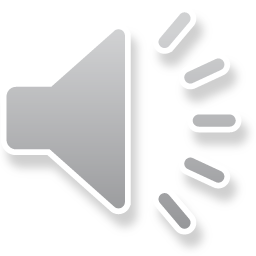 Music: www.bensound.com
What’s next?
Make a pledge and turn your knowledge into action.
Some example pledges  to get you thinking about what you can do:
1. Tell five people about scams and the Friends Against Scams initiative.
2. Encourage someone you know to visit the Friends Against Scams website.
3. Share your Friends Against Scams status on social media.
4. Look out for people in your community who are at risk of being a scam victim.
5. Actively support your local fight against scams by setting up or taking part in a scam awareness activity or event in your local area.
6. Campaign for change by writing to your local MP asking them to promote scams awareness.
So, what will be your pledge?
Thank you for joining us today
Visit us online for all the latest news and information about Friends Against Scams:

www.friendsagainstscams.org.uk